WBL AcceleratorTraining Programme
Europass:
CV and CL
1
Europass: CV & CL
Find out more about the most successful CV template in Europe.
2
Europass CV Highlights
Established template since 2005

 More than 130 million CVs have been generated since then

 Ensures easy understanding of skills, competences and qualifications across EU borders
3
Europass CV Benefits
Benefit for employees/job applicants:
Online Generator for CV and Cover Letter                   easy to save, print and adapt

Benefit for companies: 
Standarised structure and jargon/language
Interoperability feature for comparison
4
Let‘s have a look inside!
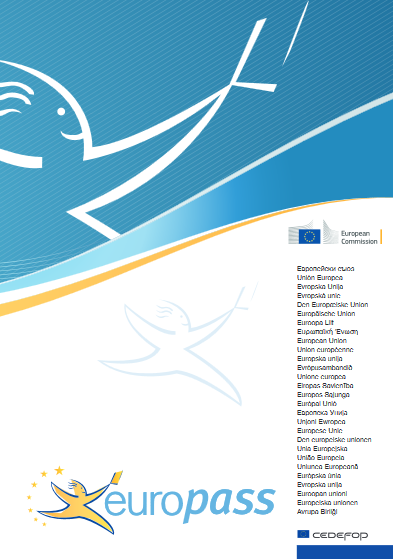 5
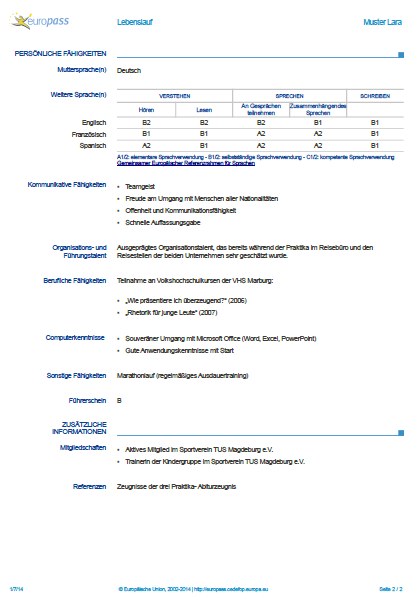 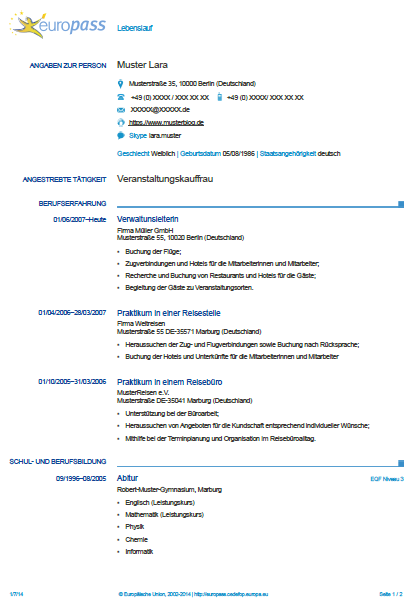 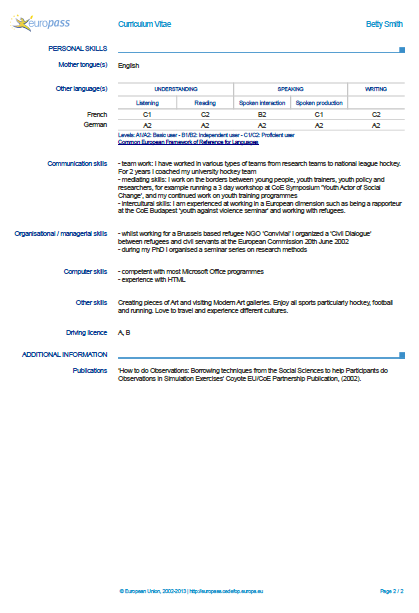 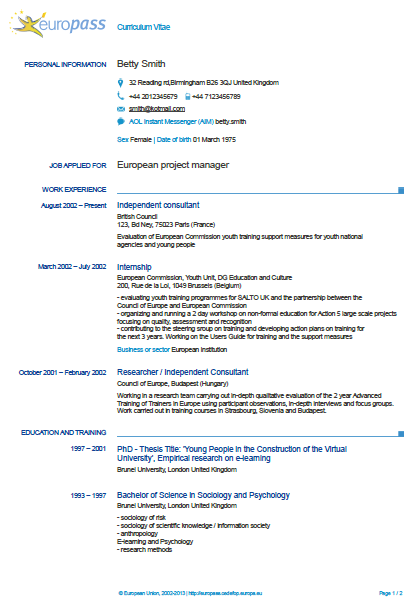 6
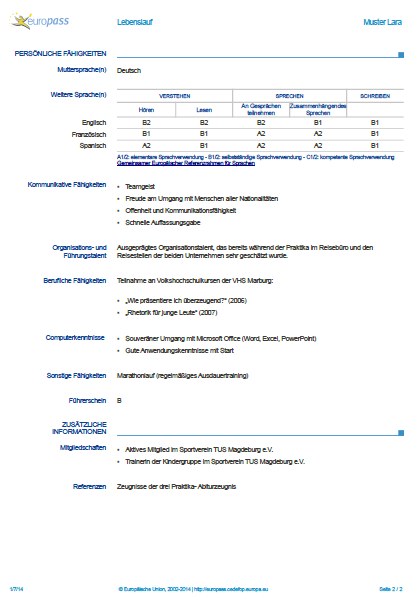 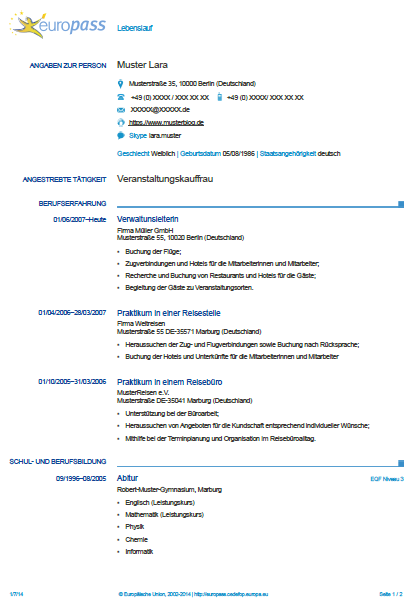 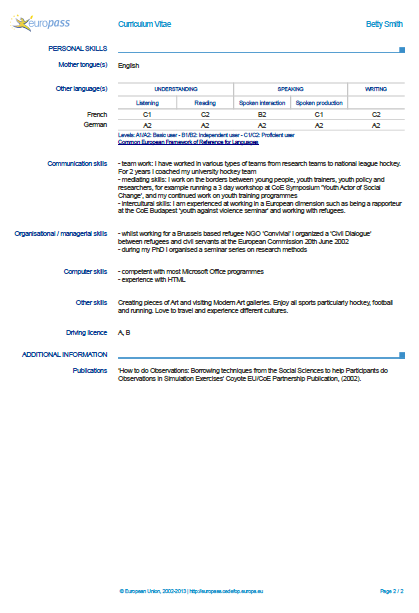 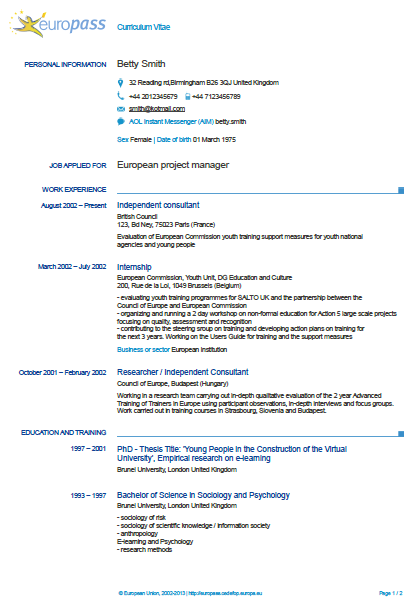 For example:
You immediately know where to look when you search for the most recent education and can compare easily
7
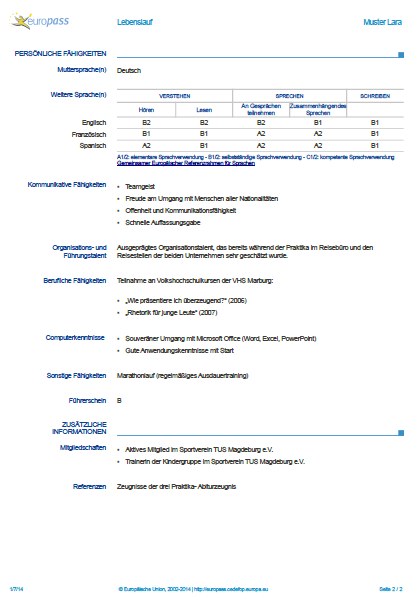 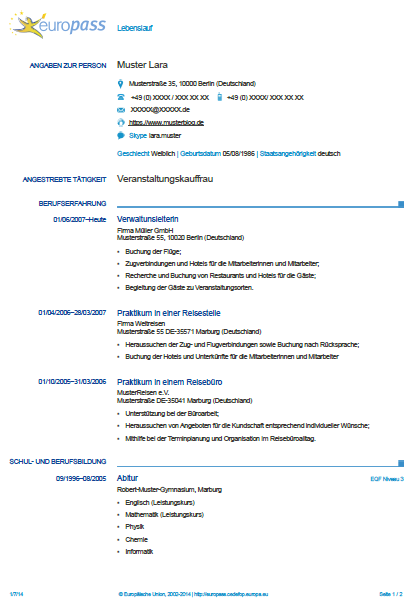 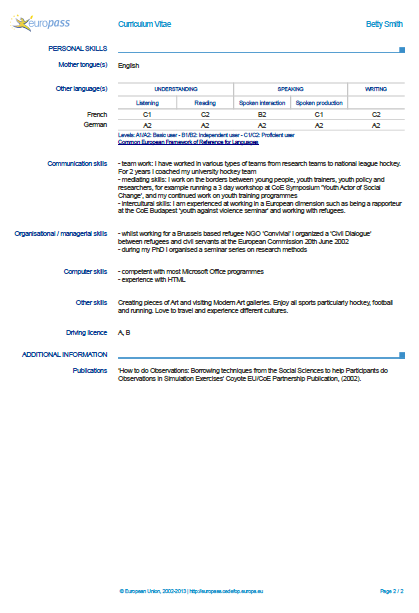 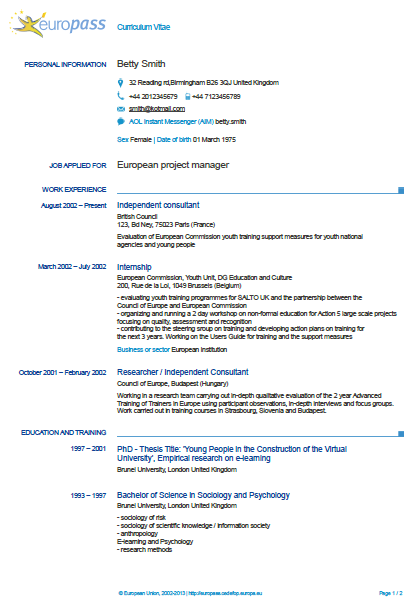 Or:
Let‘s compare the language skills!

It‘s simple because they are using the same code and the link to the reference framework is also provided if needed. 

But once you are familiar with this, you will understand the code easily!
8
Europass Cover Letter
Features the same format

 Provides creators with a basic structure and helpful tips

 Shows all necessary contact info in the header
9